Das ist eine Maschine mit der man die Maiskörner vom Maiskolben abrebeln kann.
Was ist das?
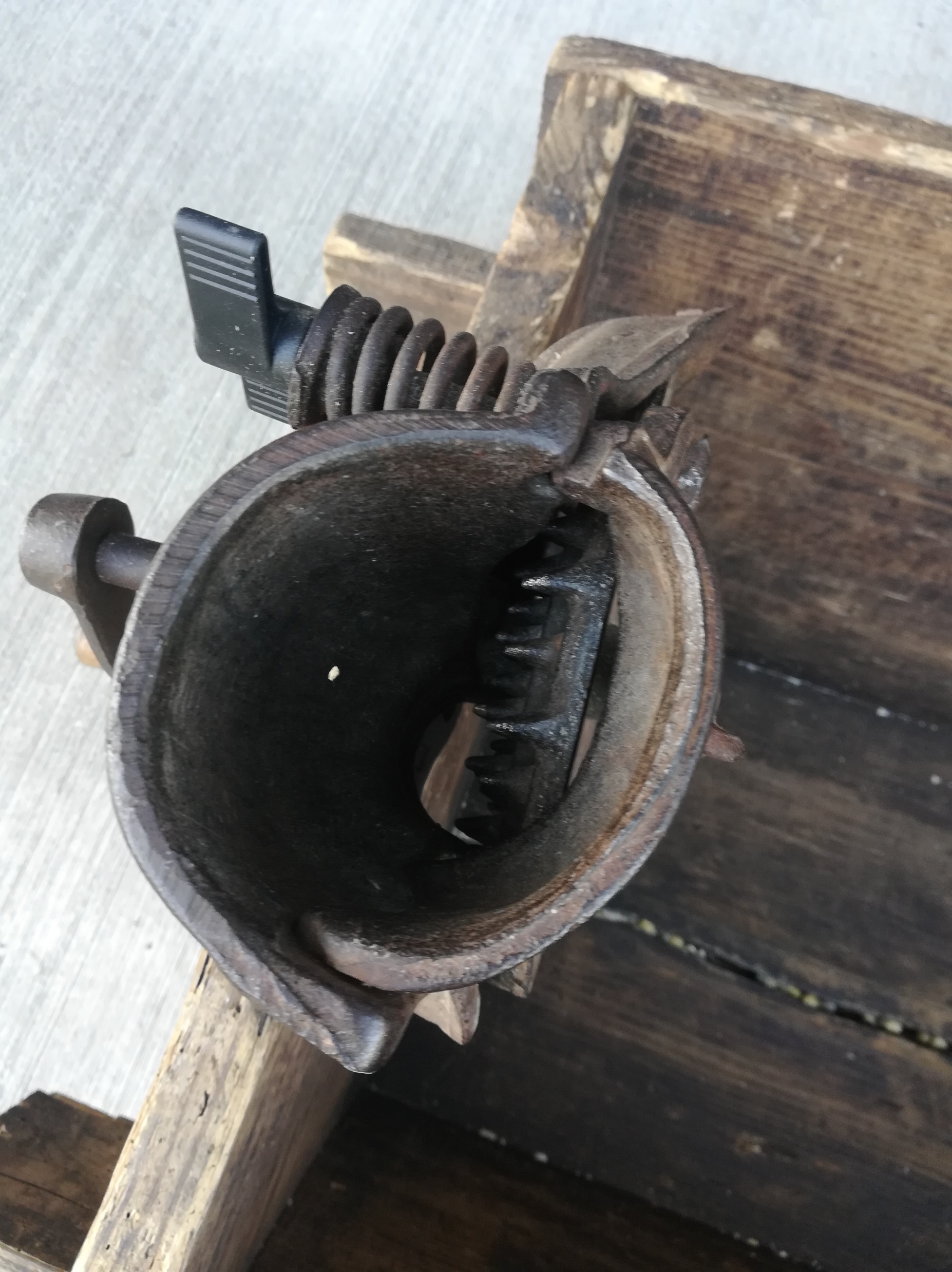 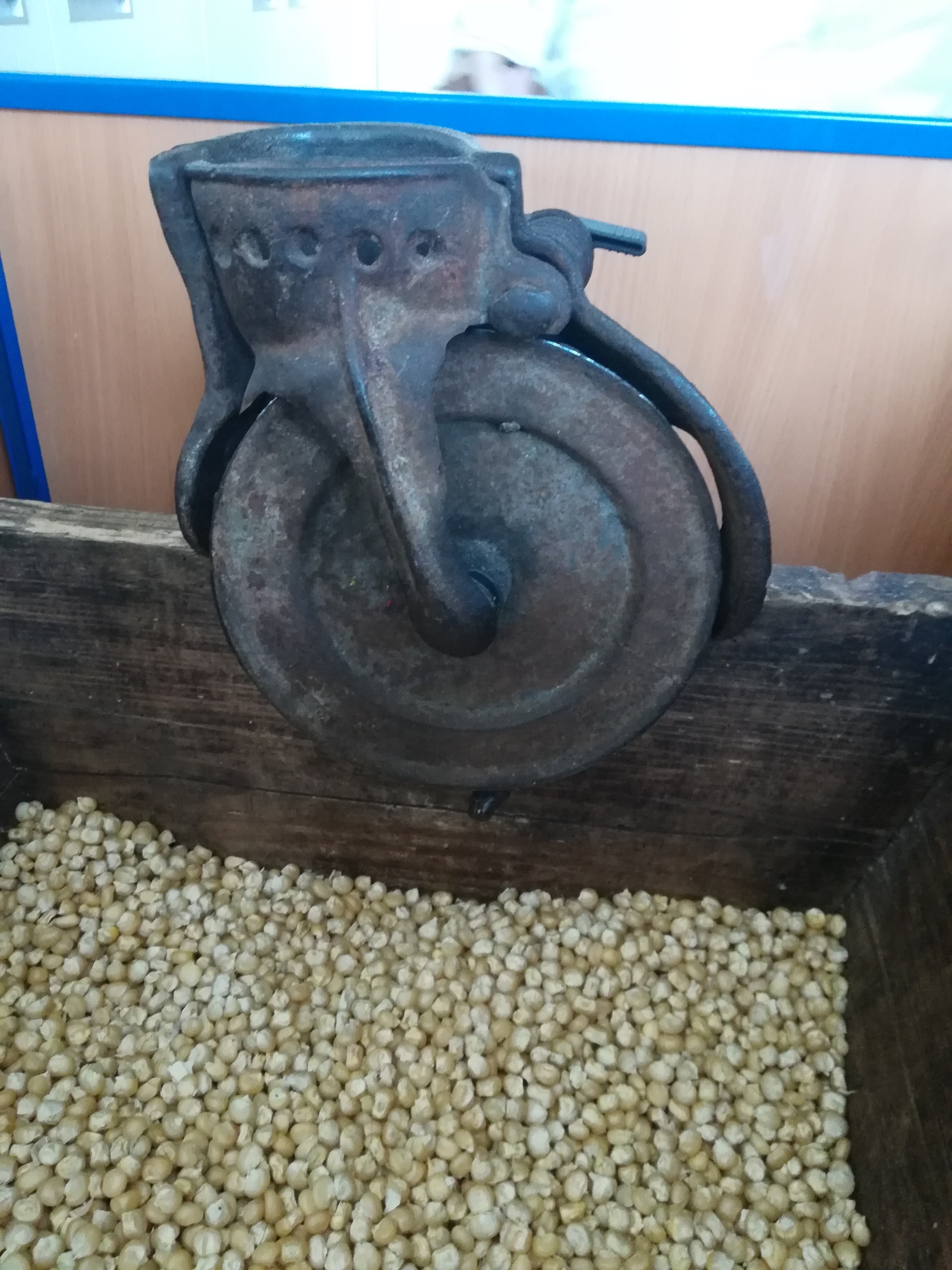 Sie ist 100 Jahre alt.
Der Mais ist im letzten Sommer auf unserem Schulacker gewachsen. Bis jetzt durfte er trocknen
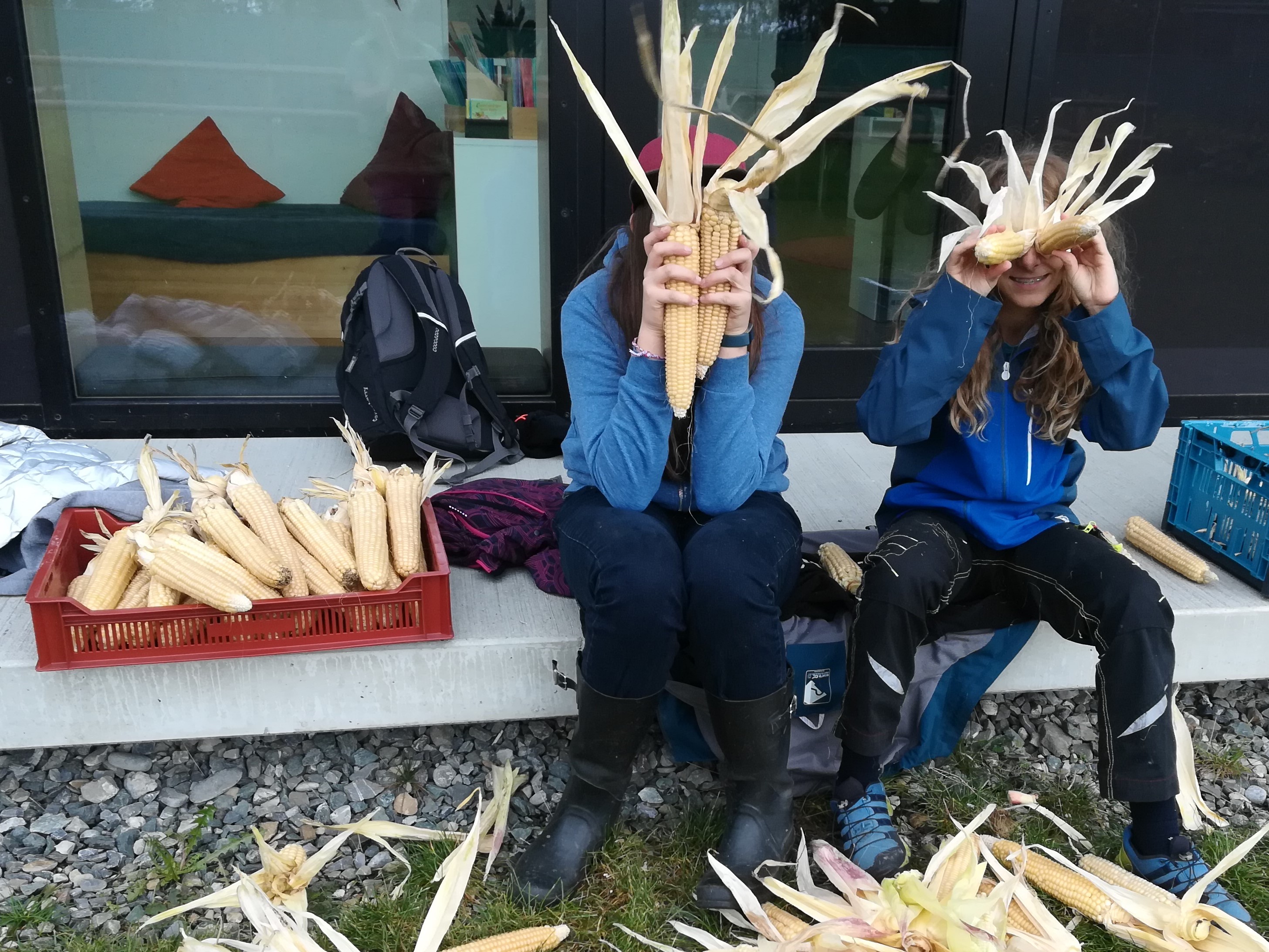 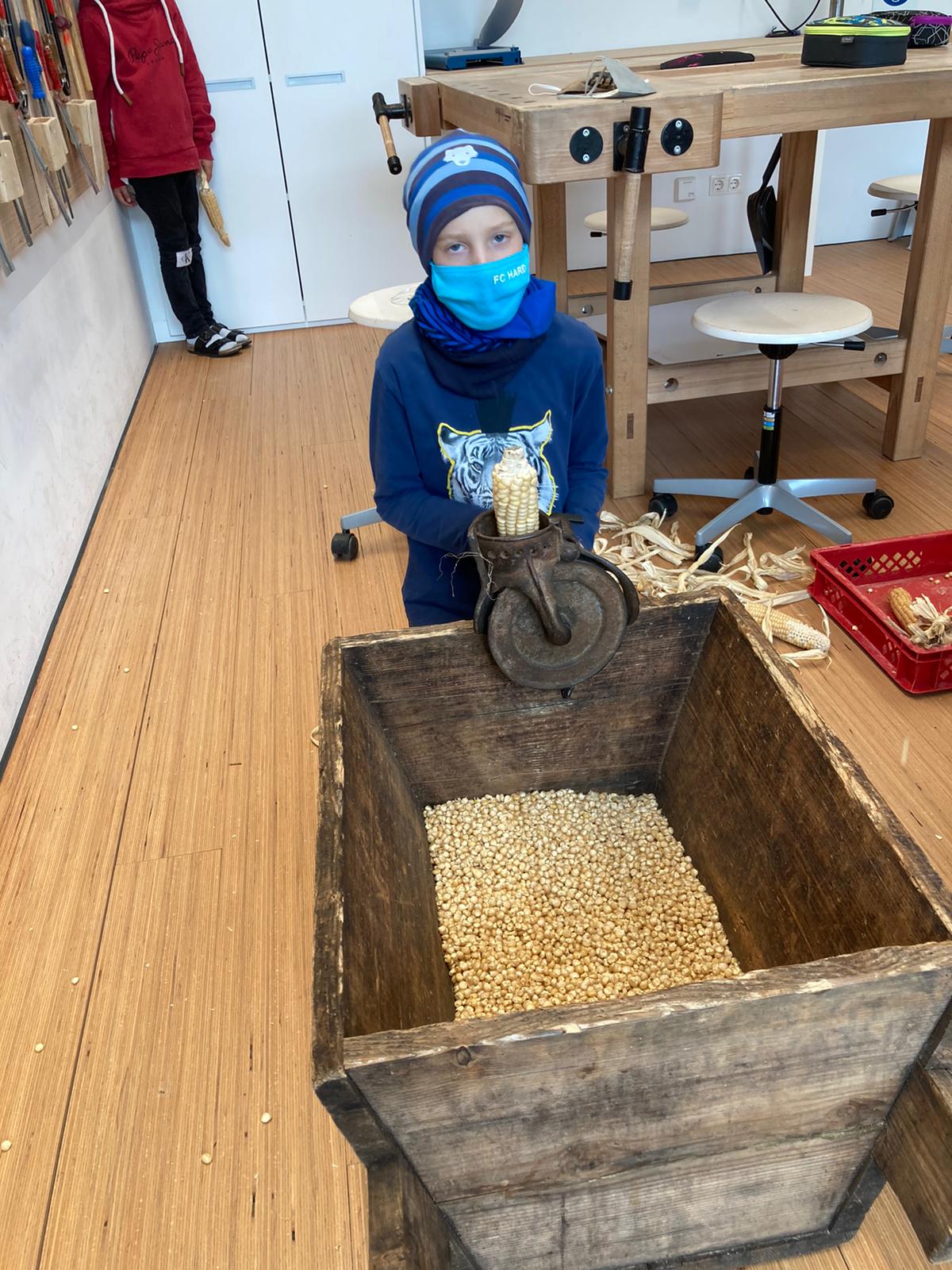 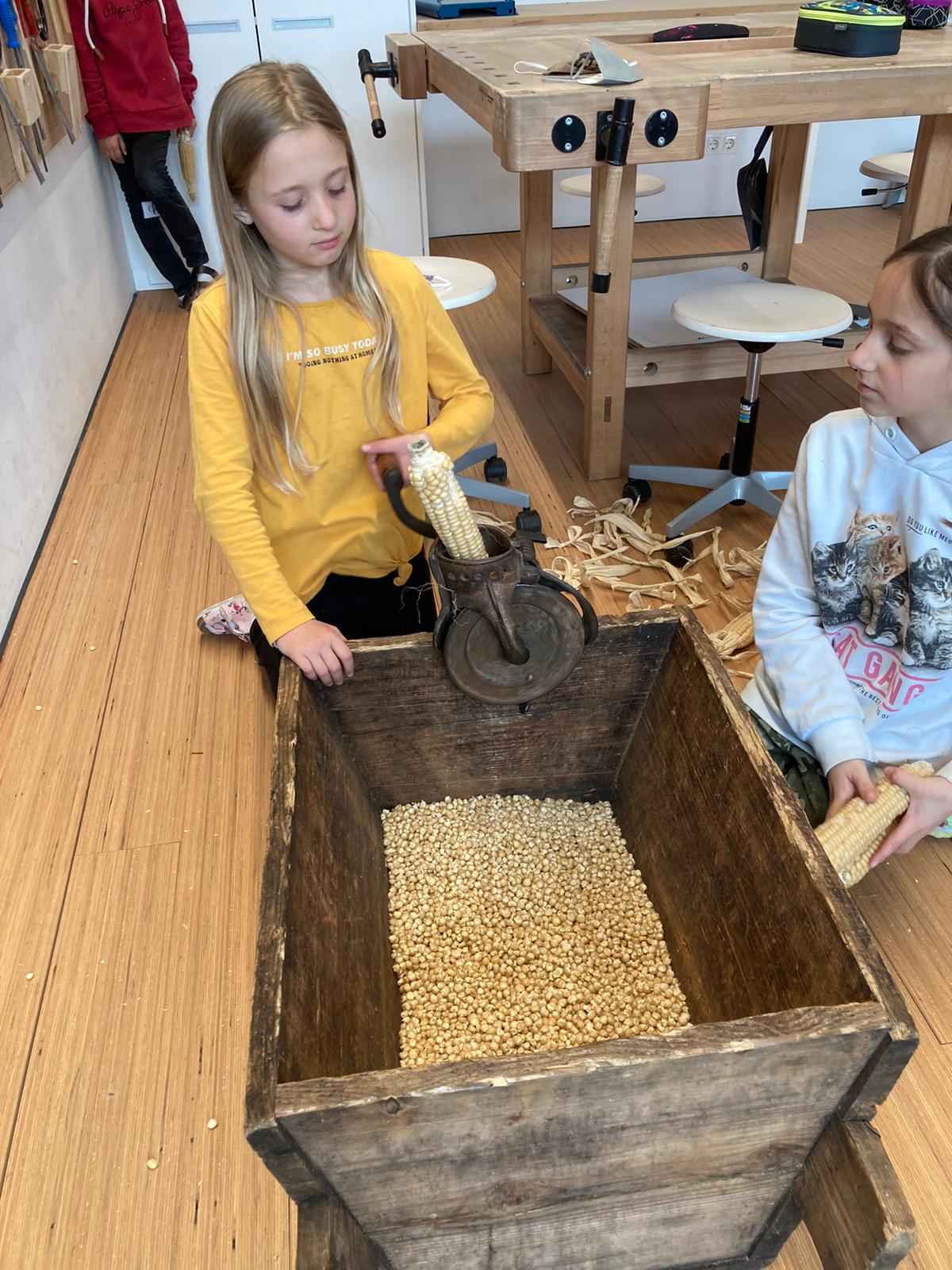 Jetzt haben wir ganz viele Maiskörner, die wir bald mahlen werden.